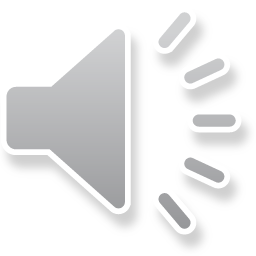 Chapter VIII: Photographic films
1
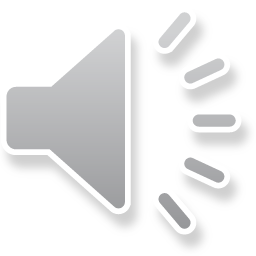 Photographic films
First (integrating) dosimeters to be developed → based on photographic techniques → dosifilms

Dosifilms were more and more replaced by dosimeters using performing technologies → gradual stopping of production

Always used in a few number of countries (not Belgium) → Africa

In the following → only films for dosimetry (not radiodiagnostic)
2
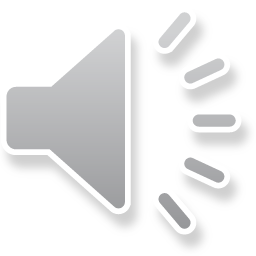 Properties of photographic films
Photographic films are relative dosimeters (requiring a calibration) → comparison with calibrated films allows to obtain a dose

Films allows to measure doses due to X-rays, °-rays, neutrons and e-

Depending on their composition, they allow measurements in the 50 ¹Gy to 10 Gy range
3
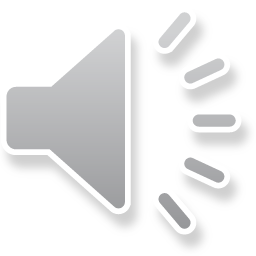 Applications of photographic films
Qualitative and quantitative dosimetry 

Quality control for equipment in radiotherapy (position of a collimator, radiation dose profile in a phantom,…)

 Films-badges (carried on the chest or on the wrist)
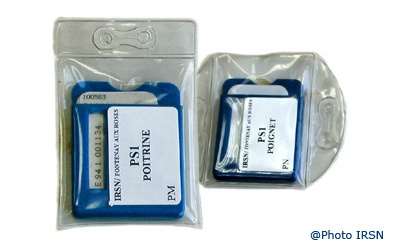 4
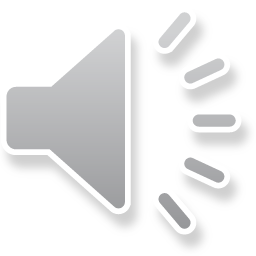 Photographic emulsion
The emulsion consists of microscopic grains of silver bromide – AgBr – (or another silver halide) dispersed in a gelatin layer (10-20 ¹m) on either one or both sides of a supporting film
Incident charged particles produce ion pairs in the grains → conversion of a certain number of Ag+ ions of the grain (containing typically 1010 Ag+  ions) to Ag atoms → a few such Ag atoms on a grain constitute a latent image
During the development (chemical process) the Ag atoms in the metallic state act as center for a multiplication process → the developer reduces the Ag+ ions of the grains having a latent image in Ag atoms → only one Ag atom in a grain allows the reduction of all of the Ag+ ions of the grain
The rest of the silver bromine (non-developed) is removed, leaving behind an opaque microscopic grain of silver
The presence of this elemental silver may be detected optically and quantitatively related to the absorbed dose
5
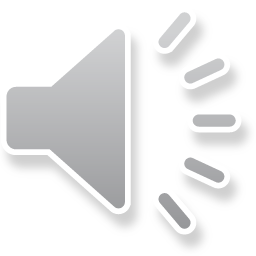 Scheme of a dosimetric film
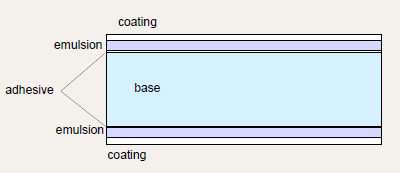 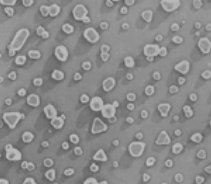 AgBr micrograins (0.1-3 ¹m) in gelatine
6
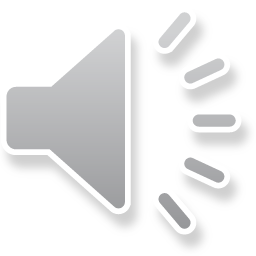 Sensitometry – Optical density
Sensitometry: study of sensitive surfaces → technical discipline that allows to quantify the blackening in photography
The effect of irradiation is measured in terms of film opacity to the light, determined by a densitometer (sensitometric instrument which measures the density – the blackening - of photographic media)
The opacity is defined as the ratio between I0, the light intensity without film, and I, the light intensity transmitted ? through the film
The optical density (OD) is defined as the logarithm to the base 10 of the opacity
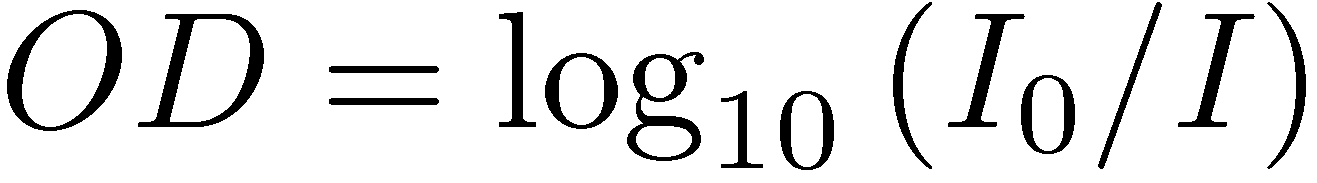 7
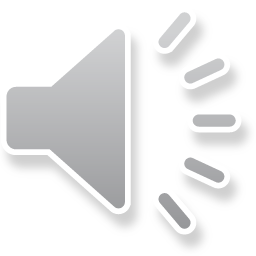 Optical density ↔ Fluence ↔ Dose (1)
With a (cm2/grain), the mean area made opaque per developed Ag grain
With n, the number of developed grains per cm2
We have (assuming n ¿ N, le number of AgBr grains per cm2) →
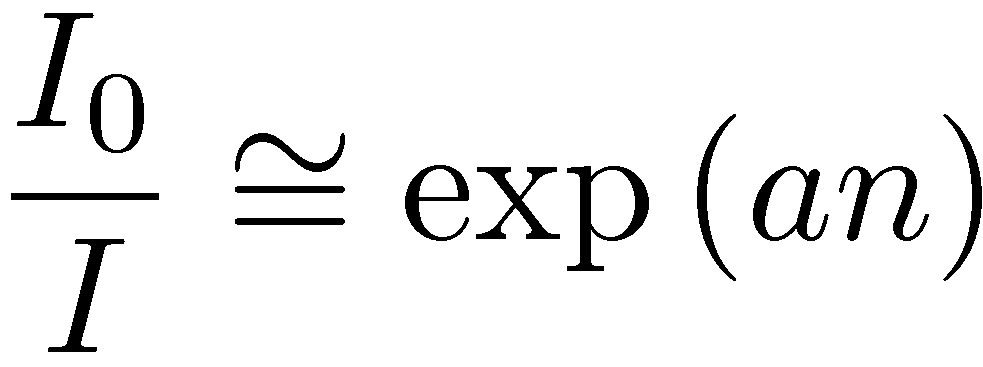 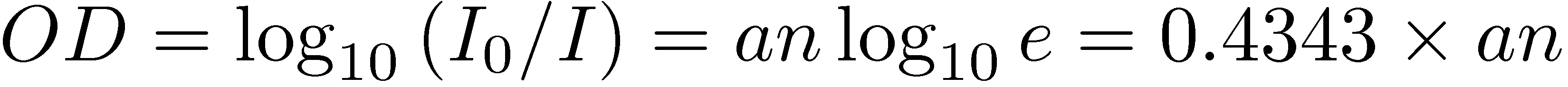 8
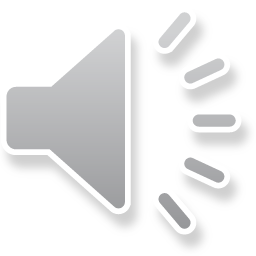 Optical density ↔ Fluence ↔ Dose (2)
3 hypothesis:
The incident ray (X, °, e-) gives rise to an electron fluence ? to the film
A single e- hit renders a grain developable
All grains have the same projected area a

In these conditions →



OD is thus / to © and thus to D
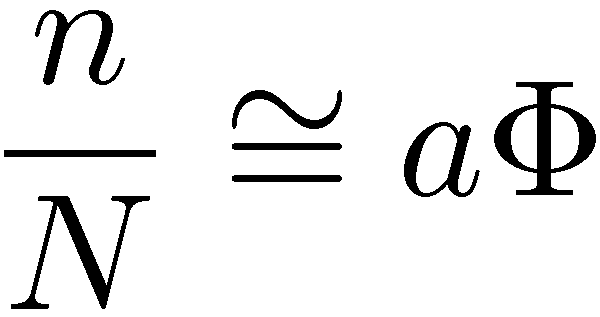 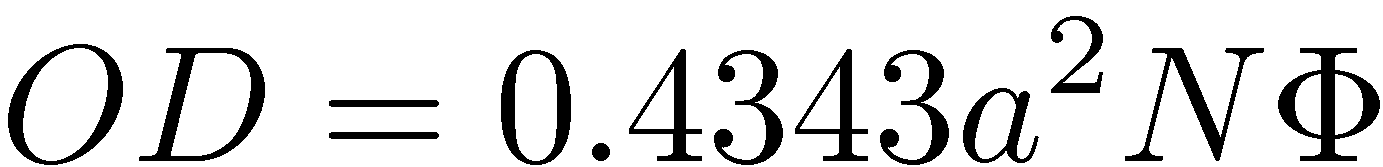 9
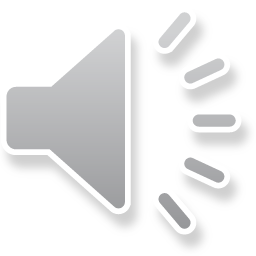 Examples of relations between exposition and optical density
By comparison to a film irradiated with an unknown amount of radiation and a film irradiated with a known quantity → determination of the dose
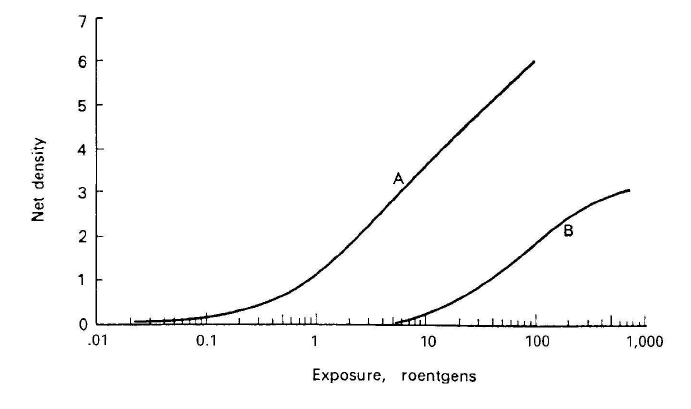 Relative density
Dose (arbitrary unit)
10
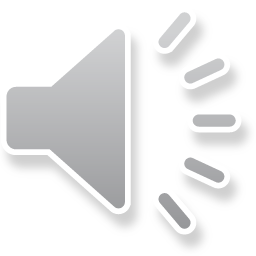 Characteristics of a OD-Dose curve
Ideally → the relation between OD and dose has to be linear

Practically → it can be linear, linear for a given range of dose or non-linear (depending on the film)

For each type of film the OD-Dose curve has to be determined before the use of the film

The OD-Dose curve is called the sensitometric curve, the characteristic curve or the H&D curve (Hurter and Driffield, pioneers of sensitometry)
11
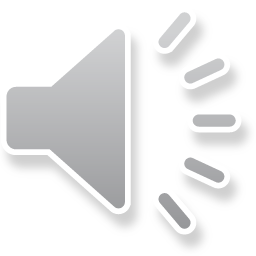 Parameters of H&D curve
Gamma: slope of the linear part

Latitude: range of doses for which the H&D curve is linear

Fog: OD of a non-exposed film

Speed: exposition necessary to produce OD = Fog +1
12